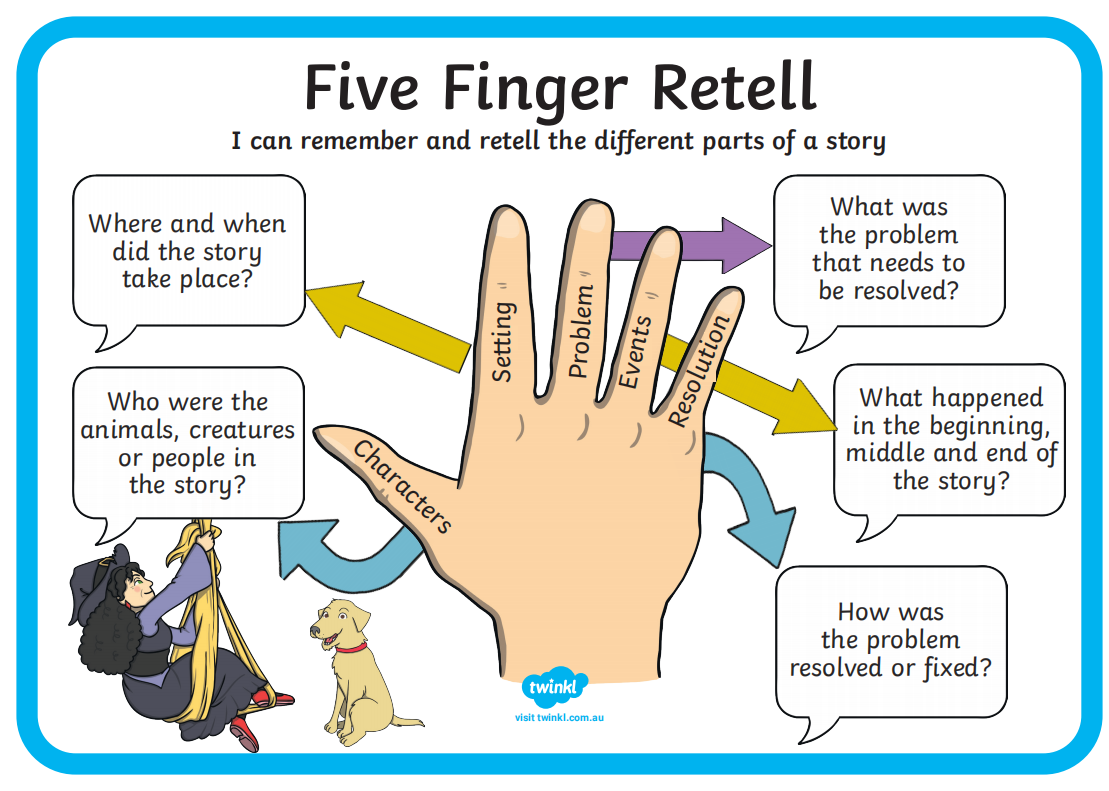 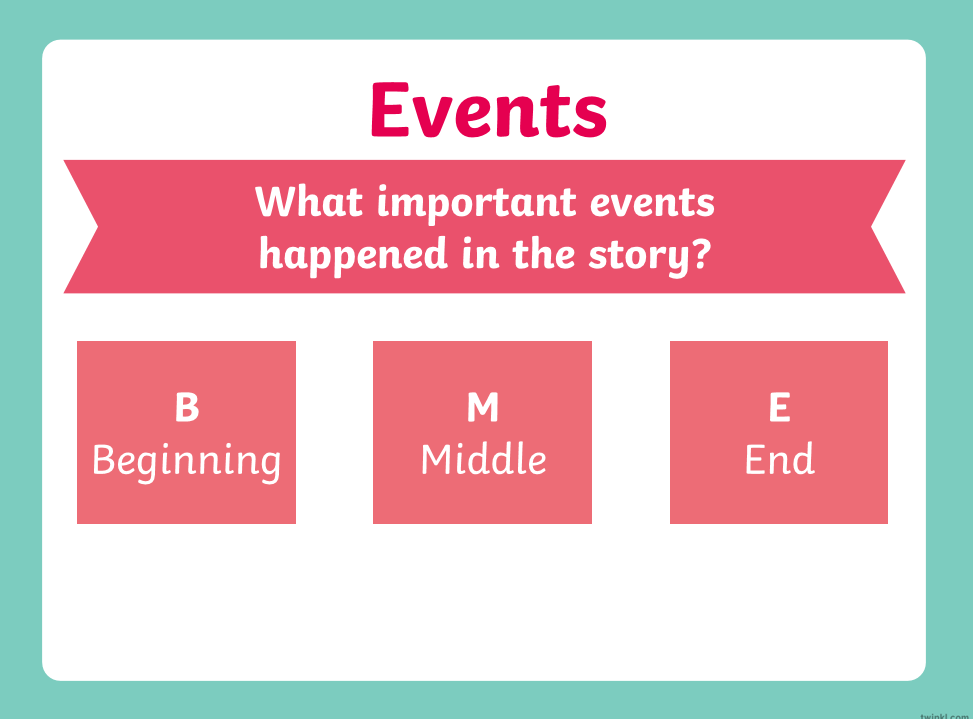 The Begining of a story
The begining part of a story is the introduction of the characters.

The begining part gives the information about the characters.
The Middle of a story
The middle part of a story is the main event.

The middle part represents the problem in the story that needs to be fixed.
The End of a story
The end part of a story is the closing event.

The end part represents the solution to the problem in the story.